BÀI 11: PHÉP TRỪ TRONG PHẠM VI 10
(TIẾT 4)
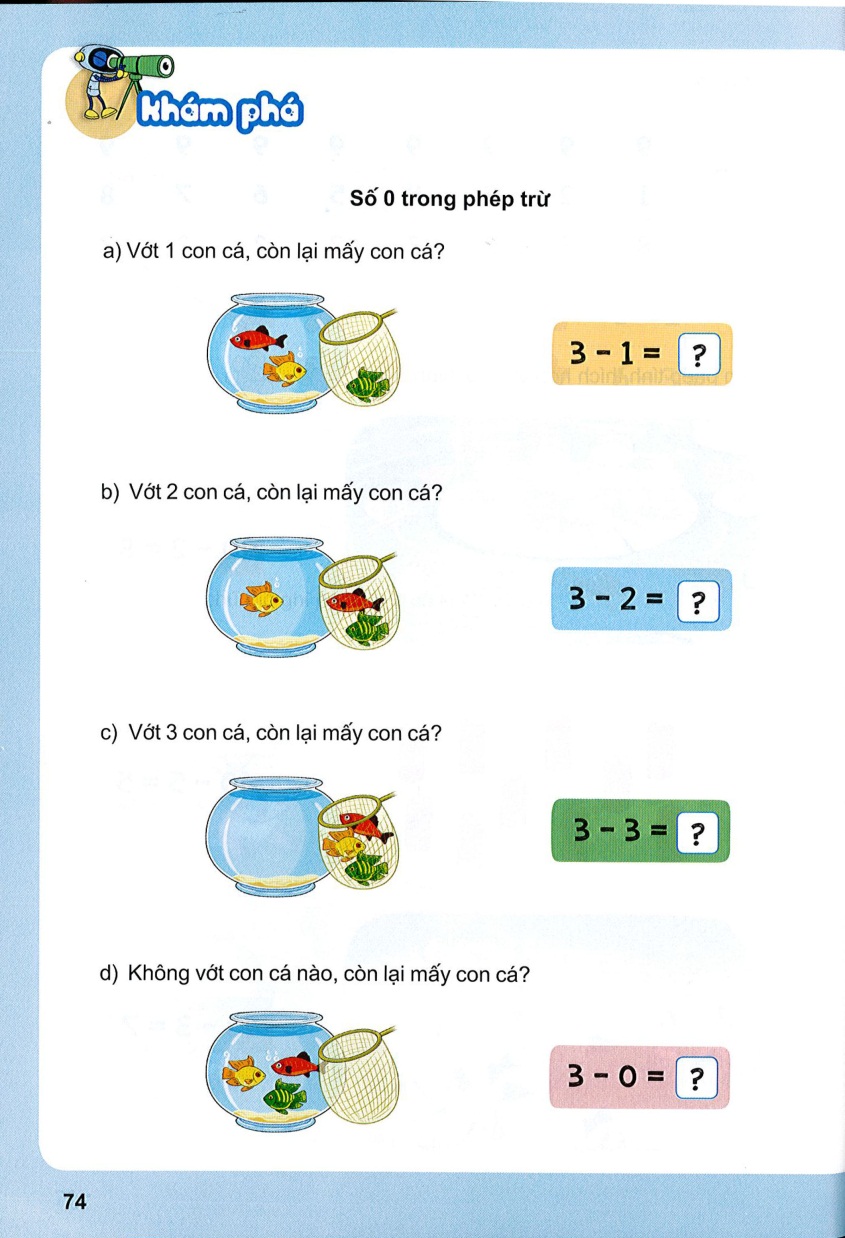 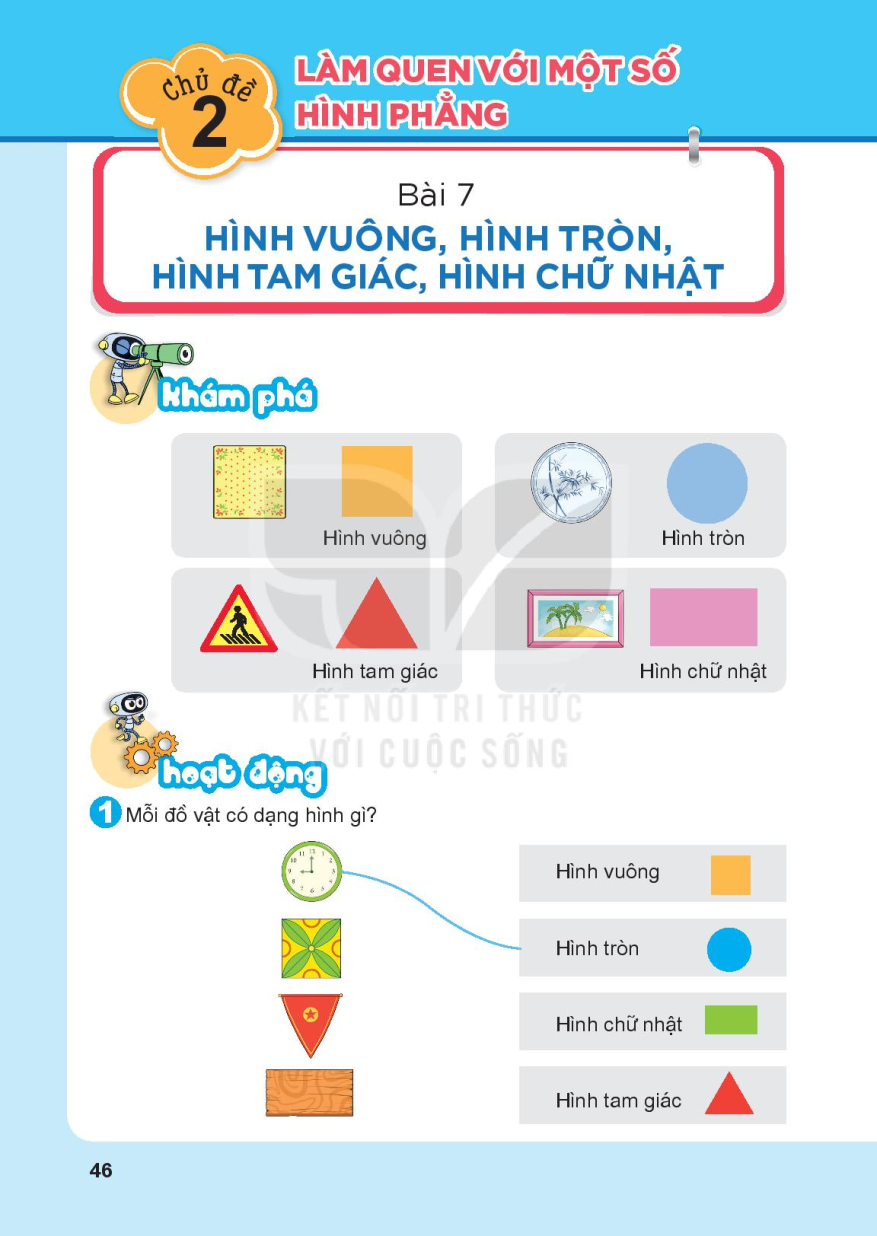 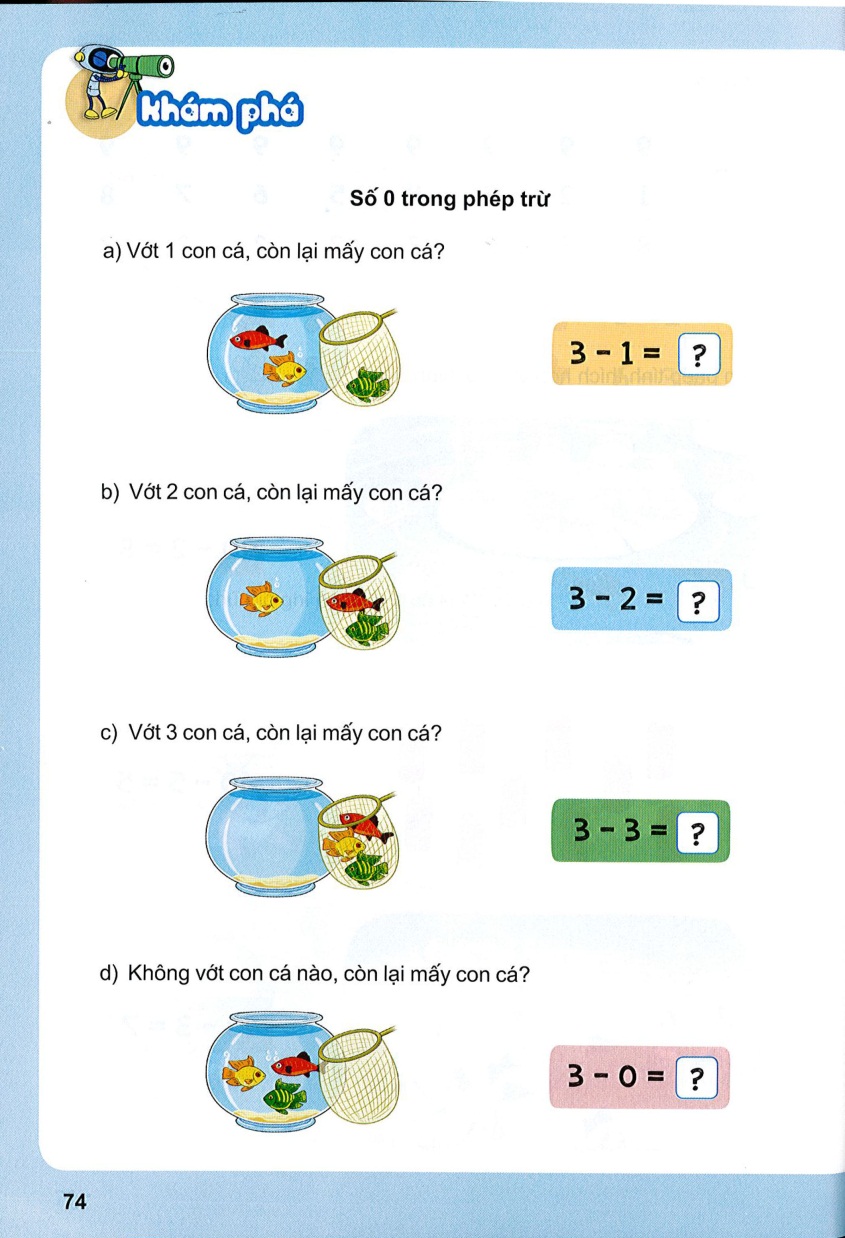 2
1
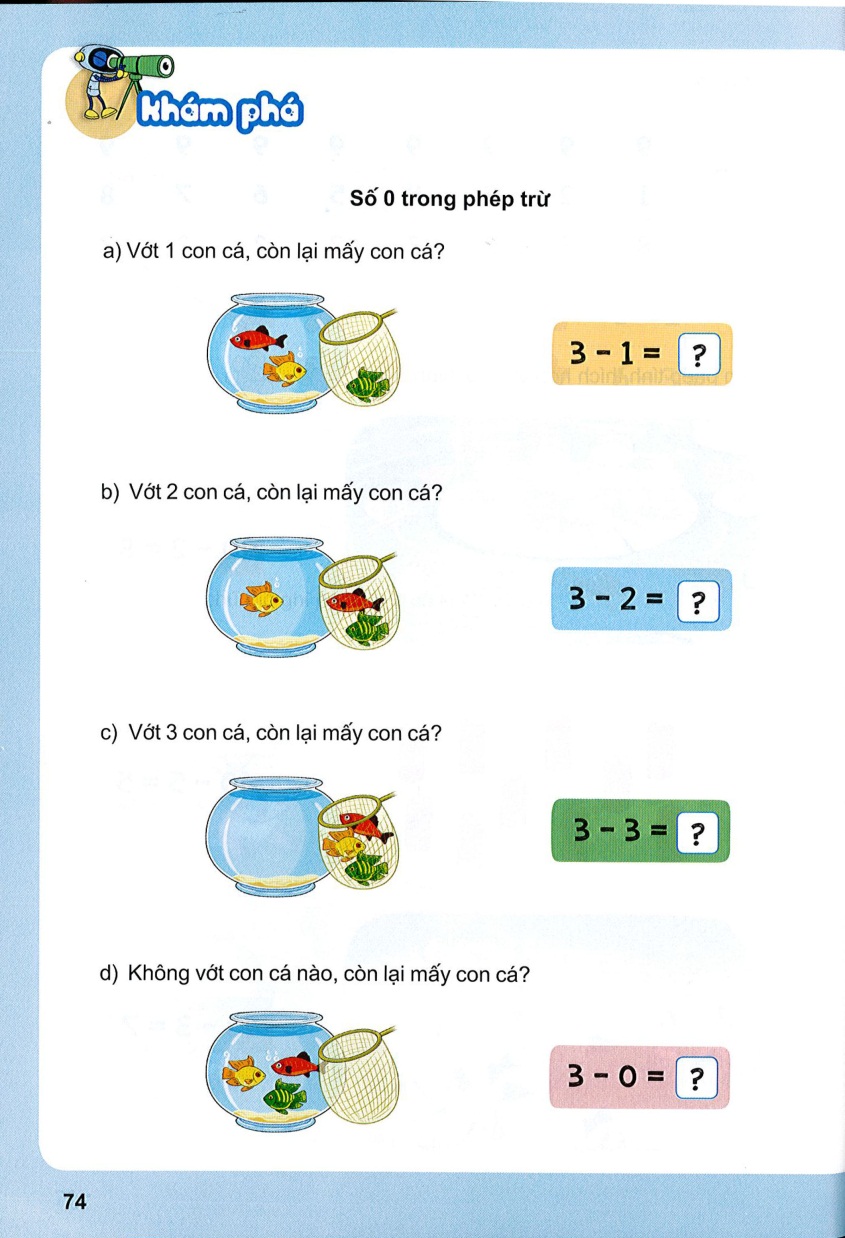 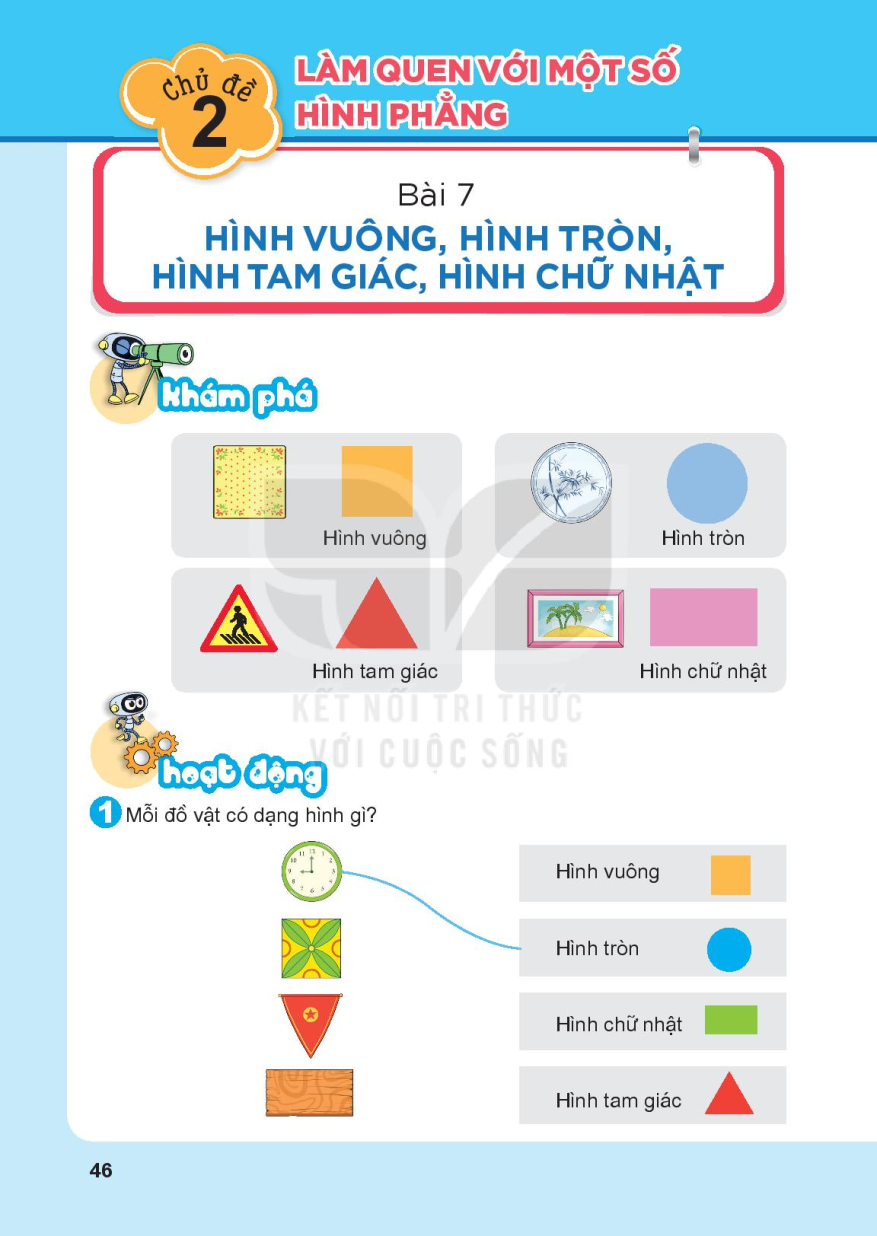 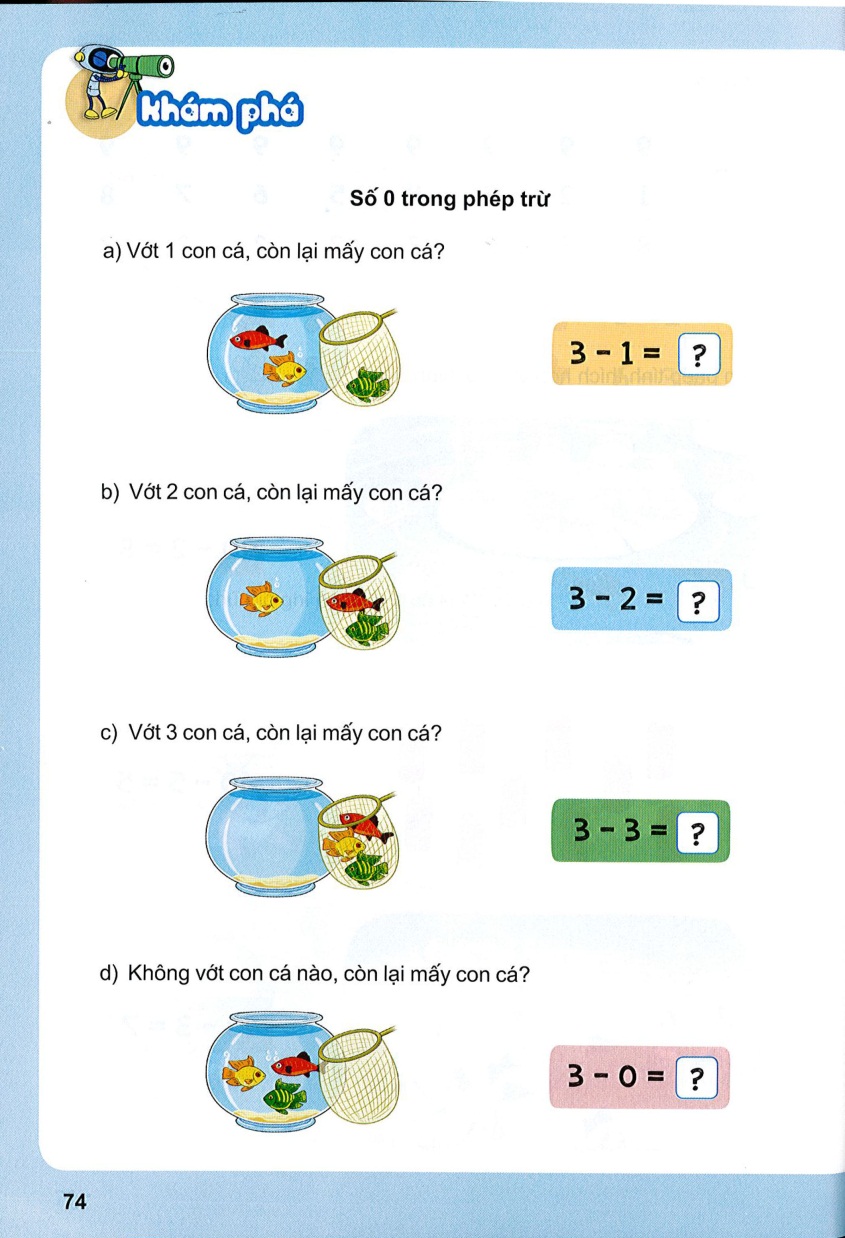 0
3
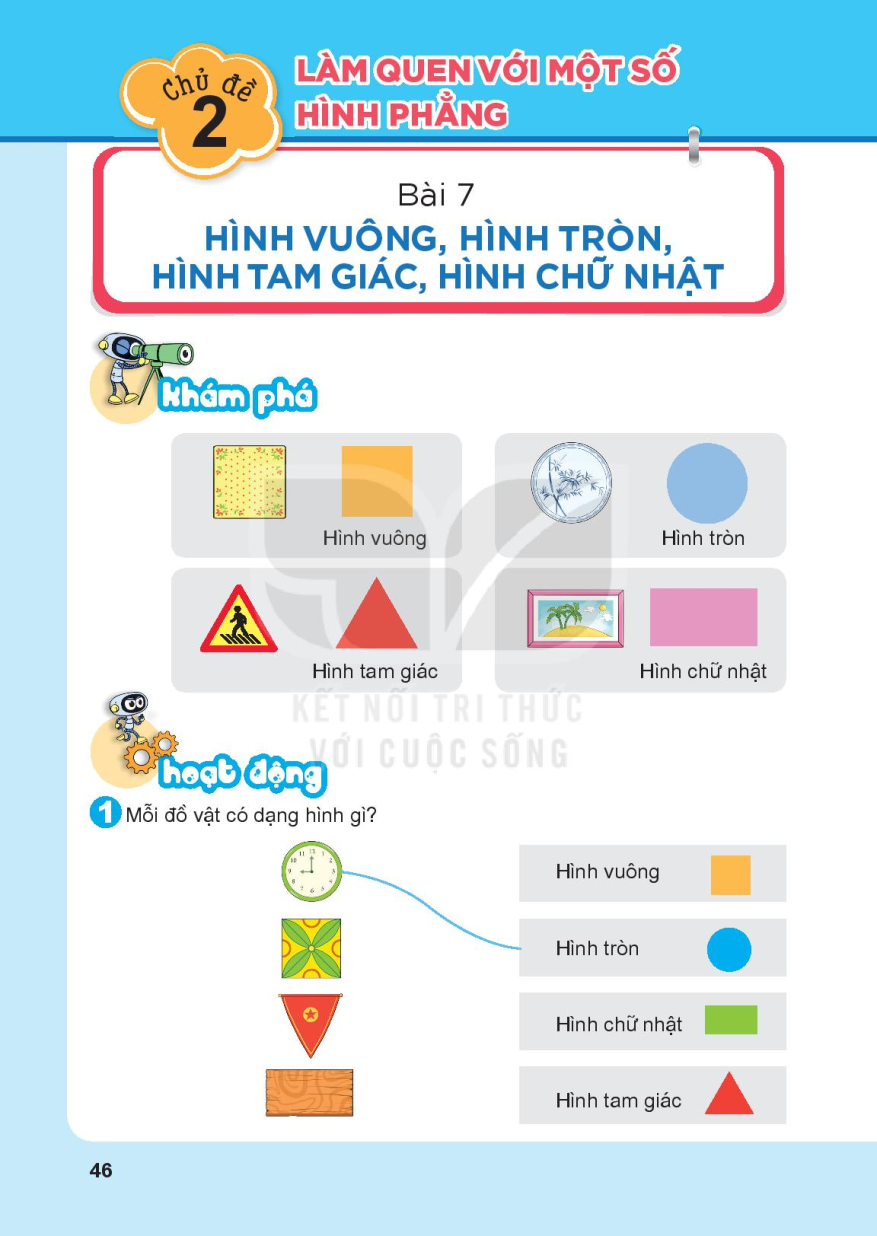 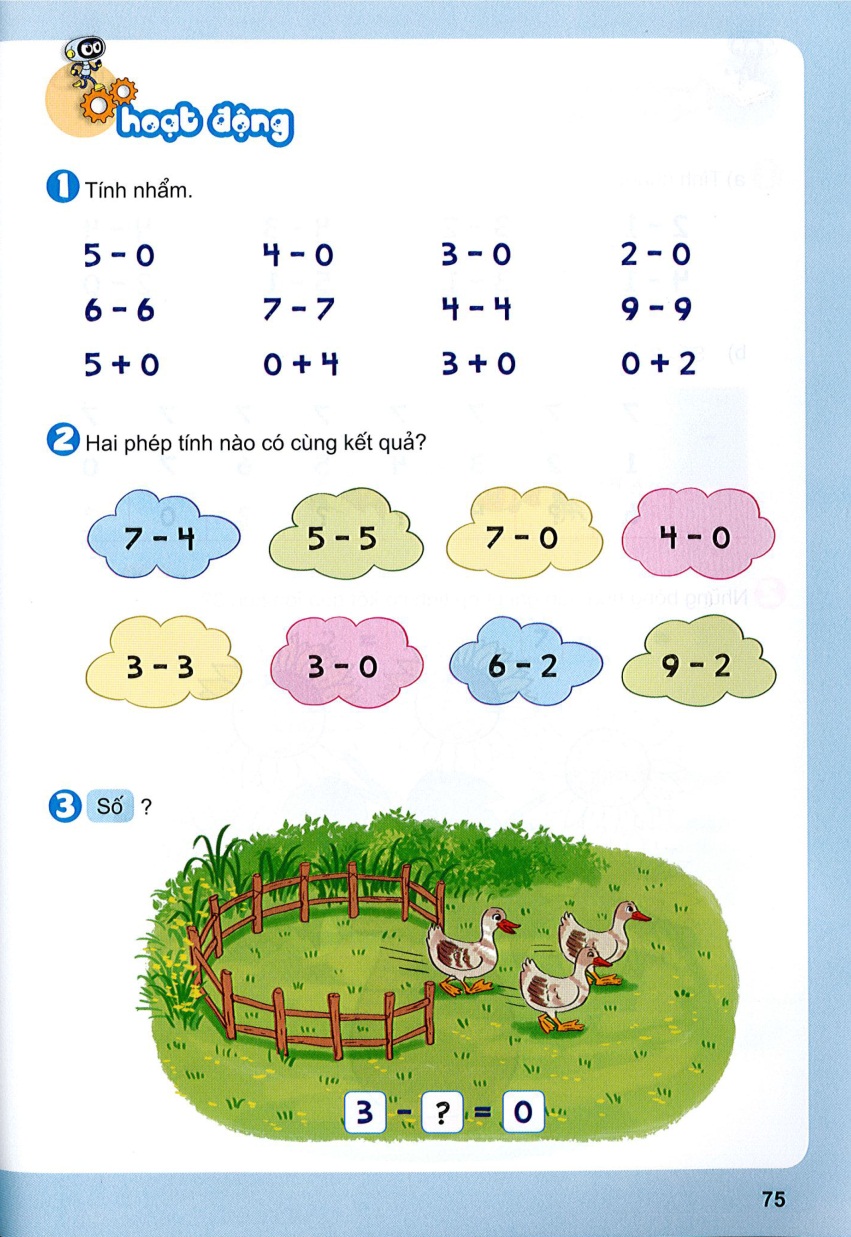 = 3
= 2
= 5
= 4
= 0
= 0
= 0
= 0
= 3
= 2
= 5
= 4
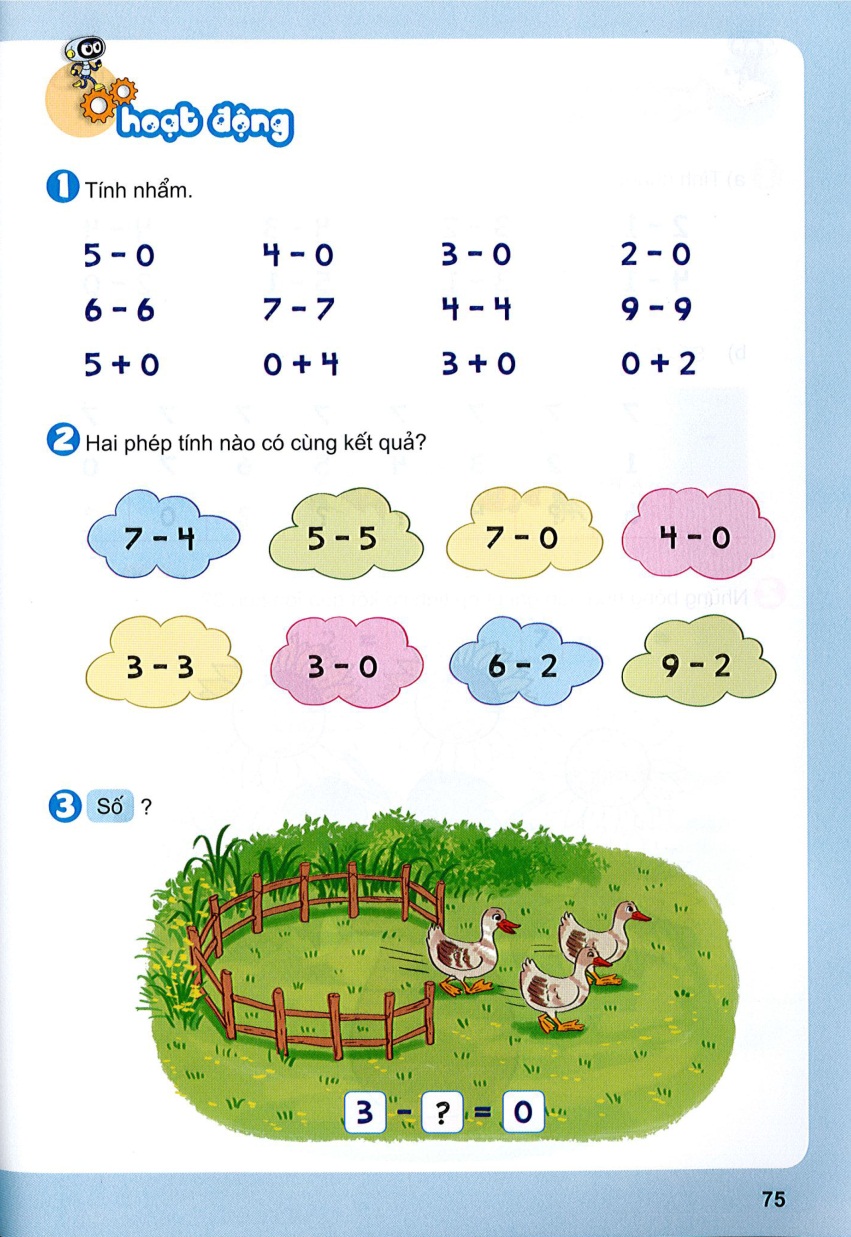 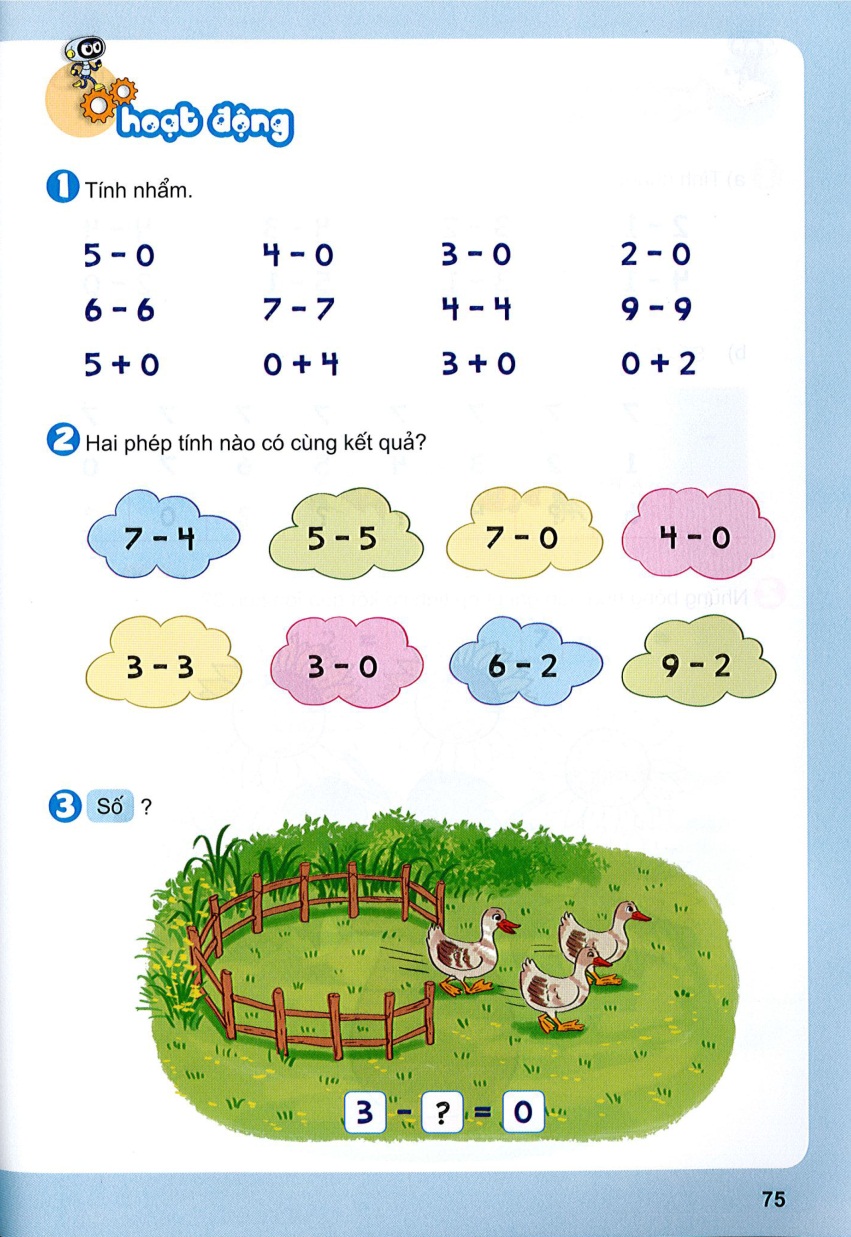 3
CHÀO TẠM BIỆT CÁC EM
BÀI 11: PHÉP TRỪ TRONG PHẠM VI 10
(TIẾT 5)
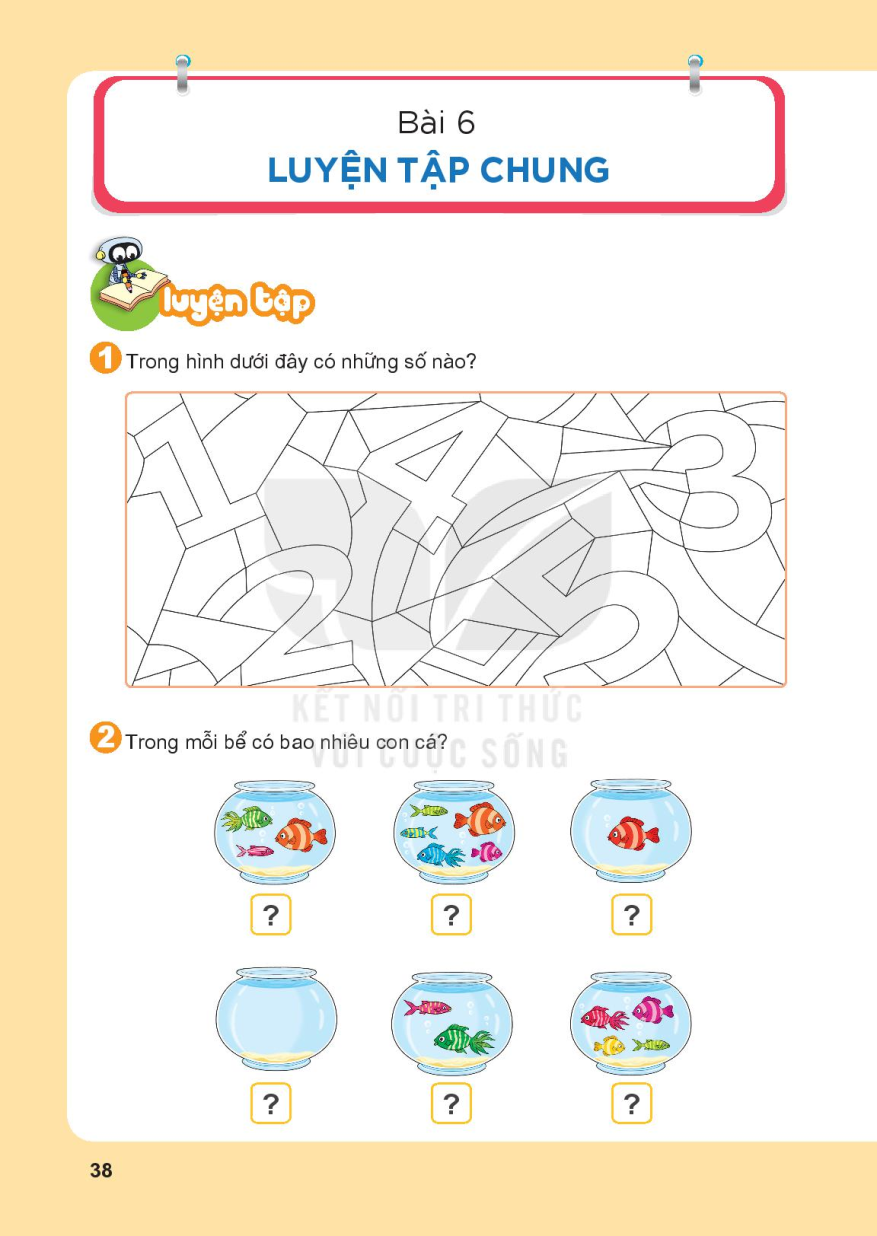 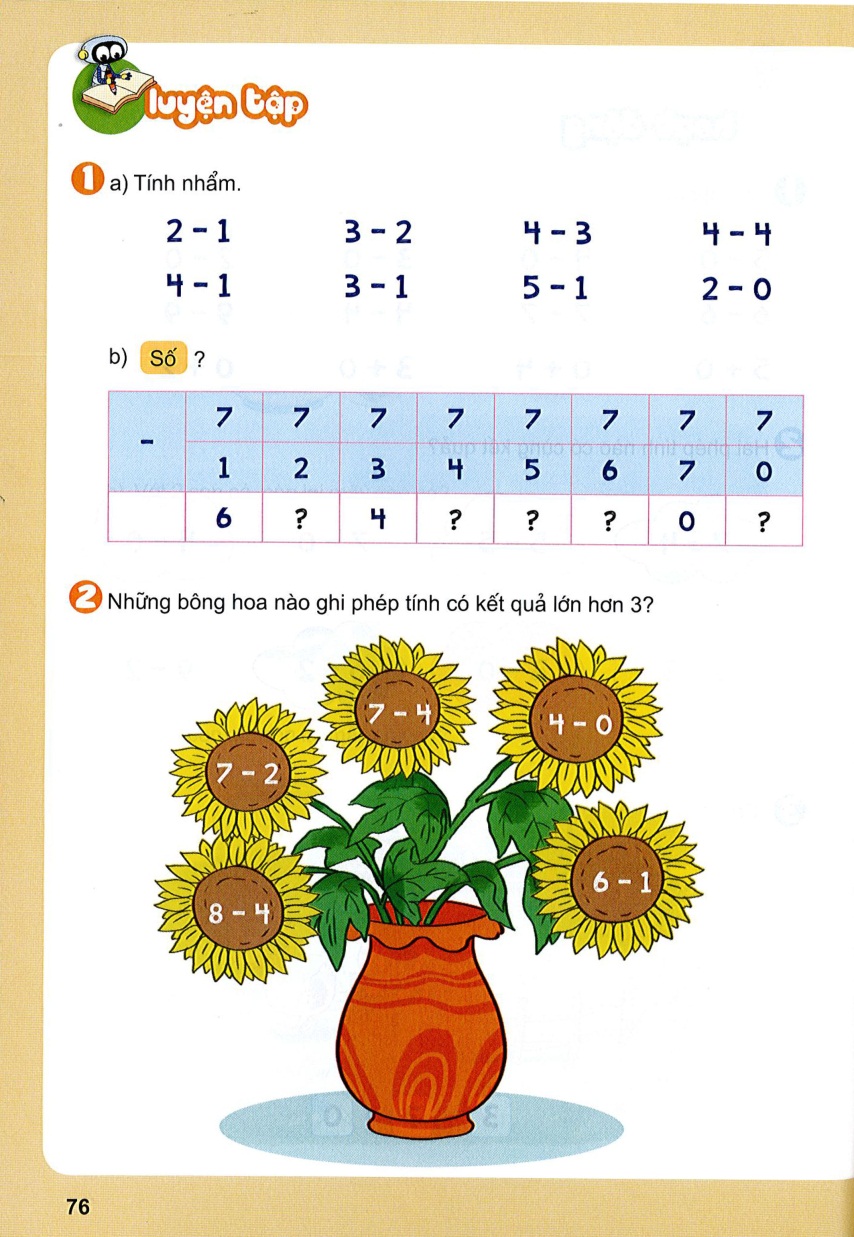 = 1
= 0
= 1
= 1
= 3
= 2
= 4
= 2
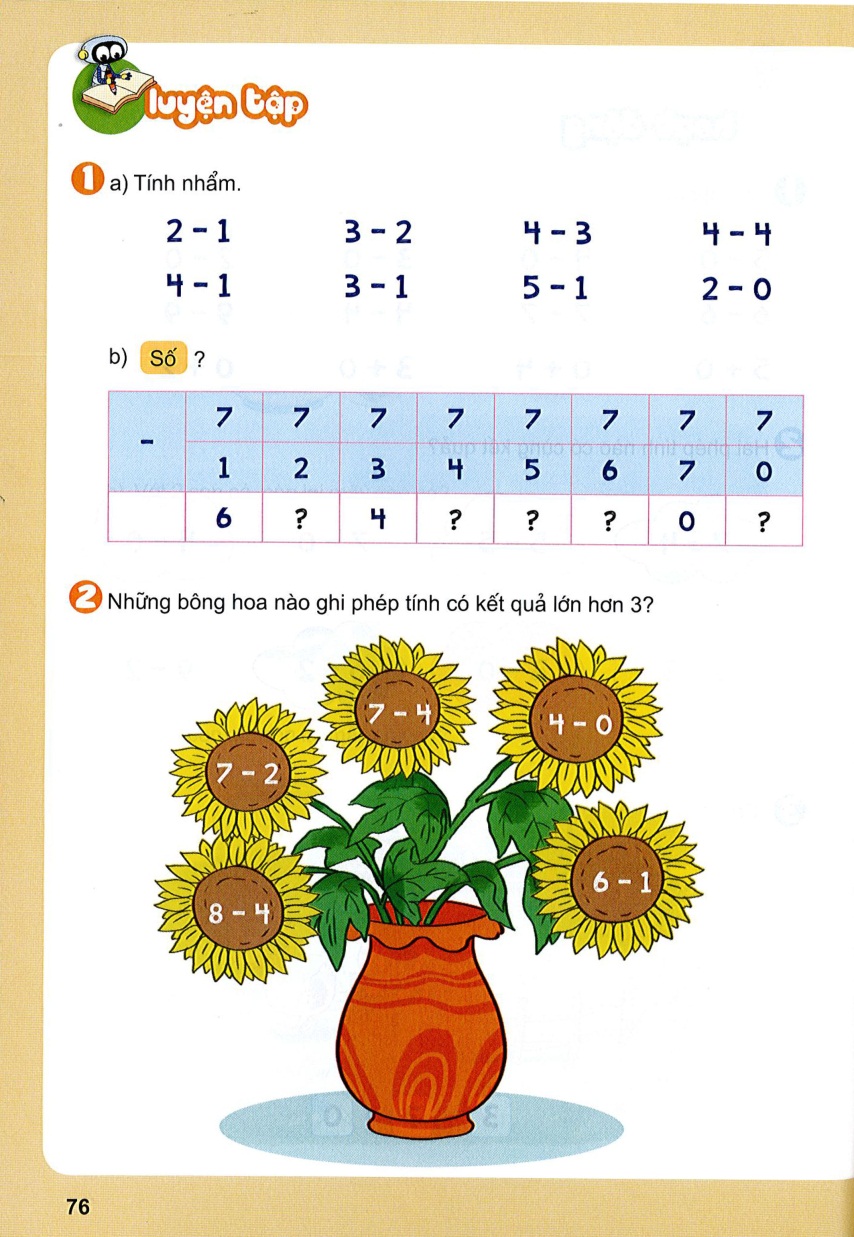 5
3
2
1
7
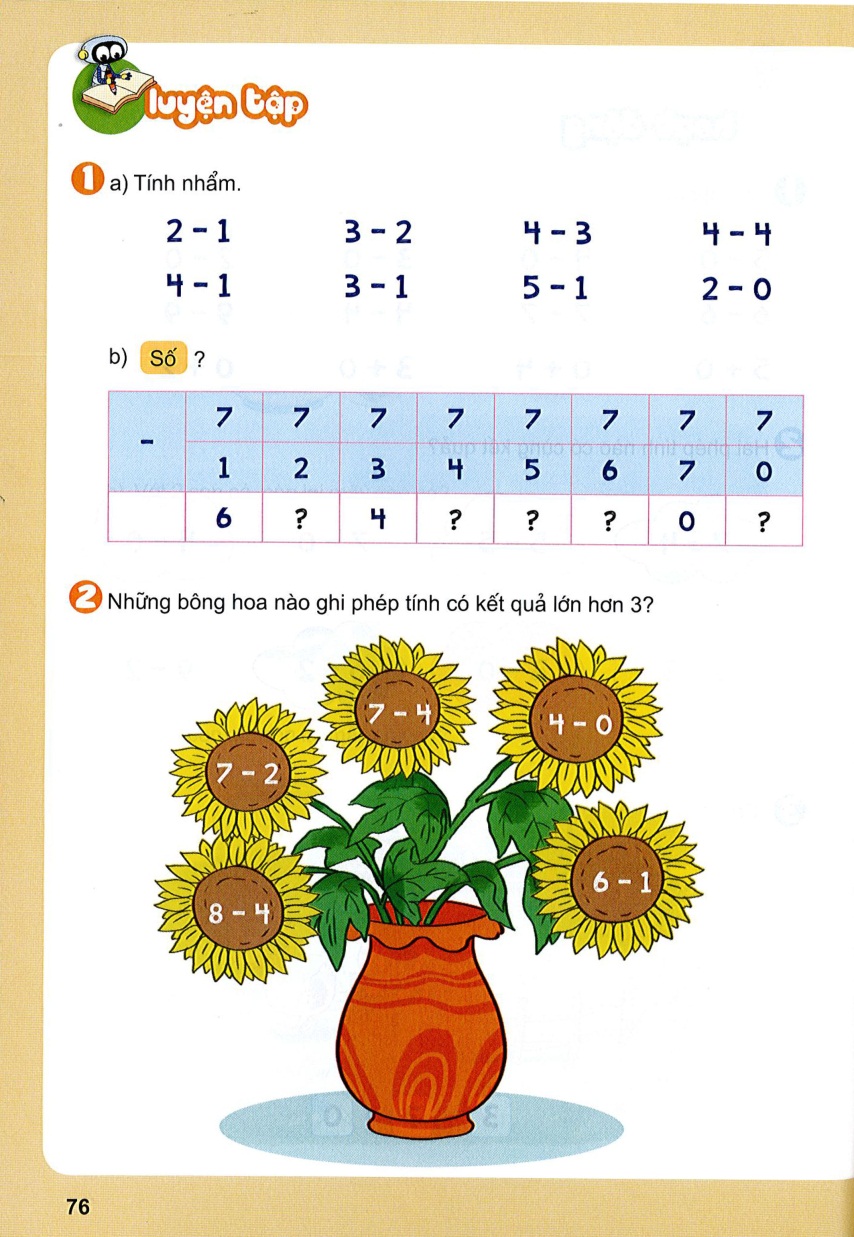 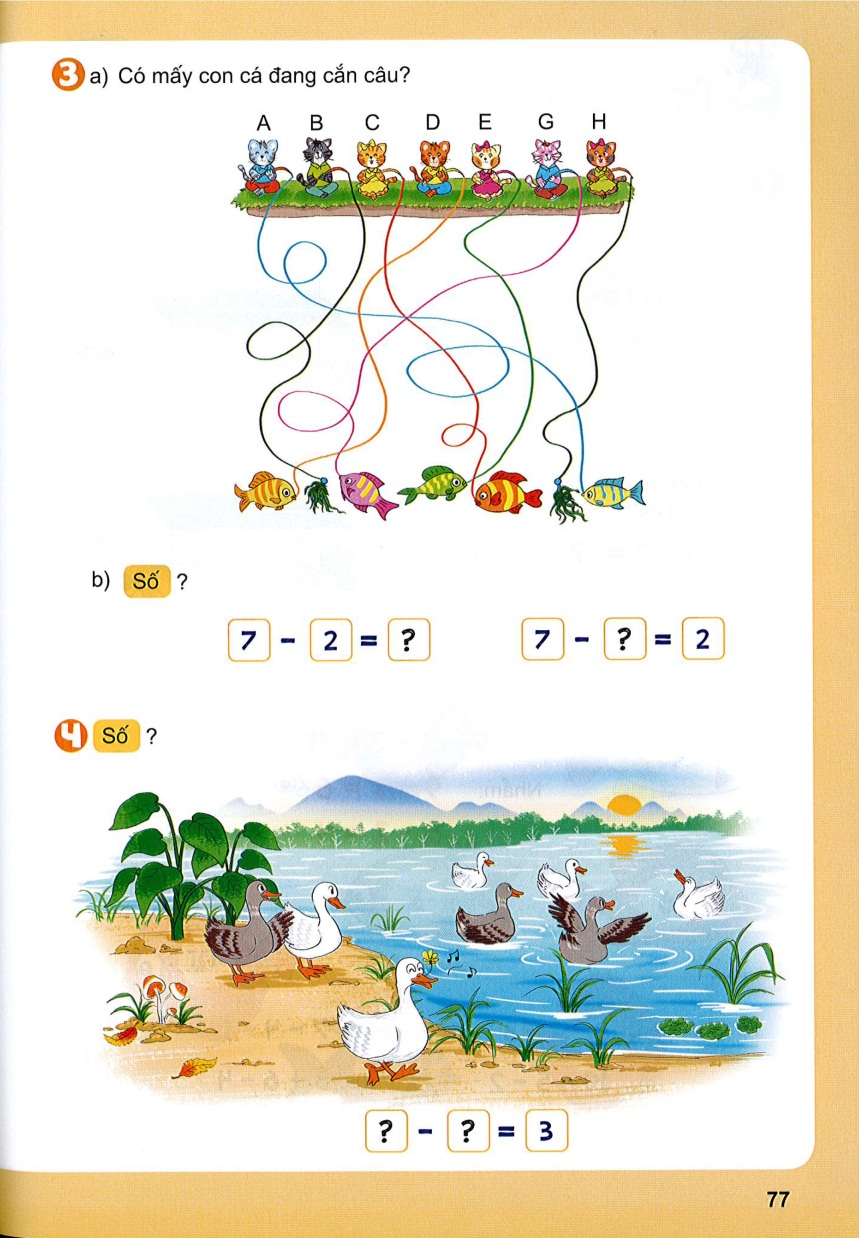 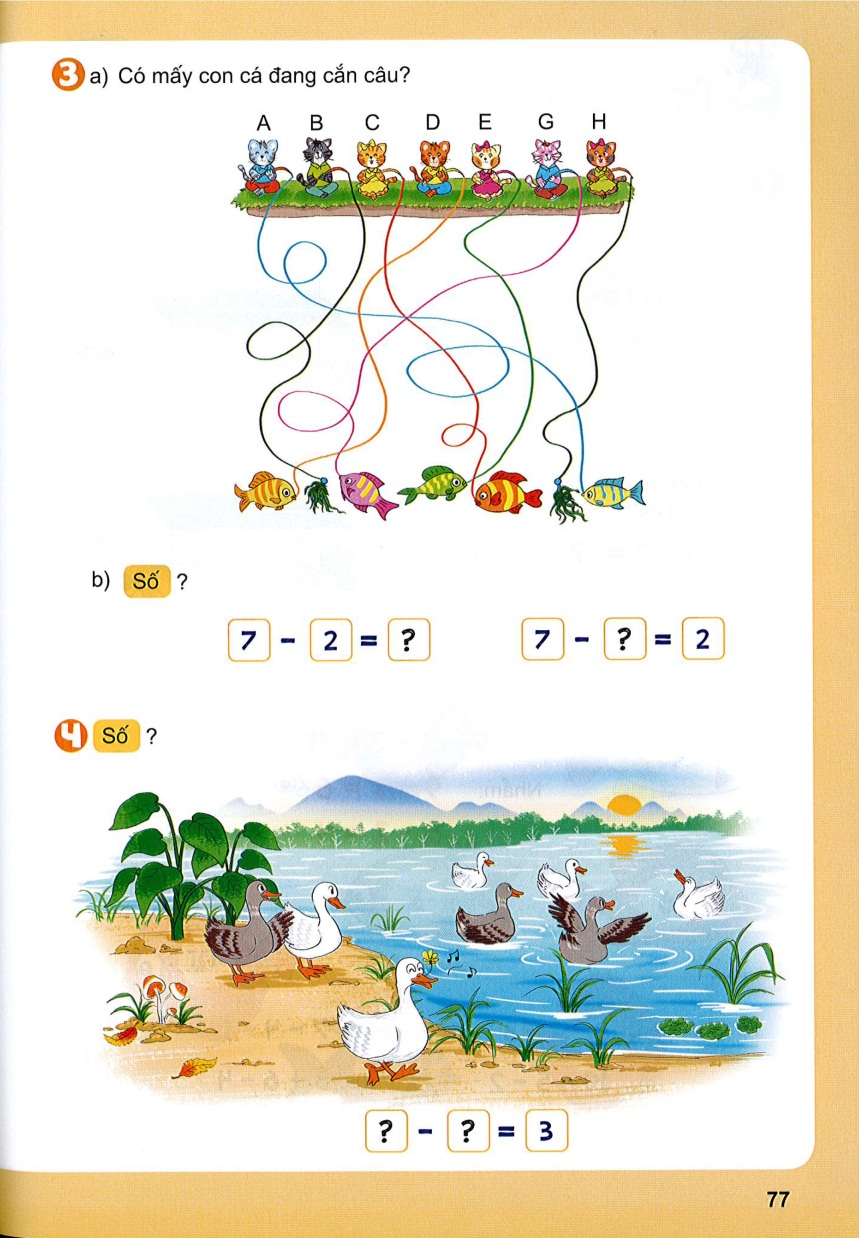 Có 5 con cá đang cắn câu
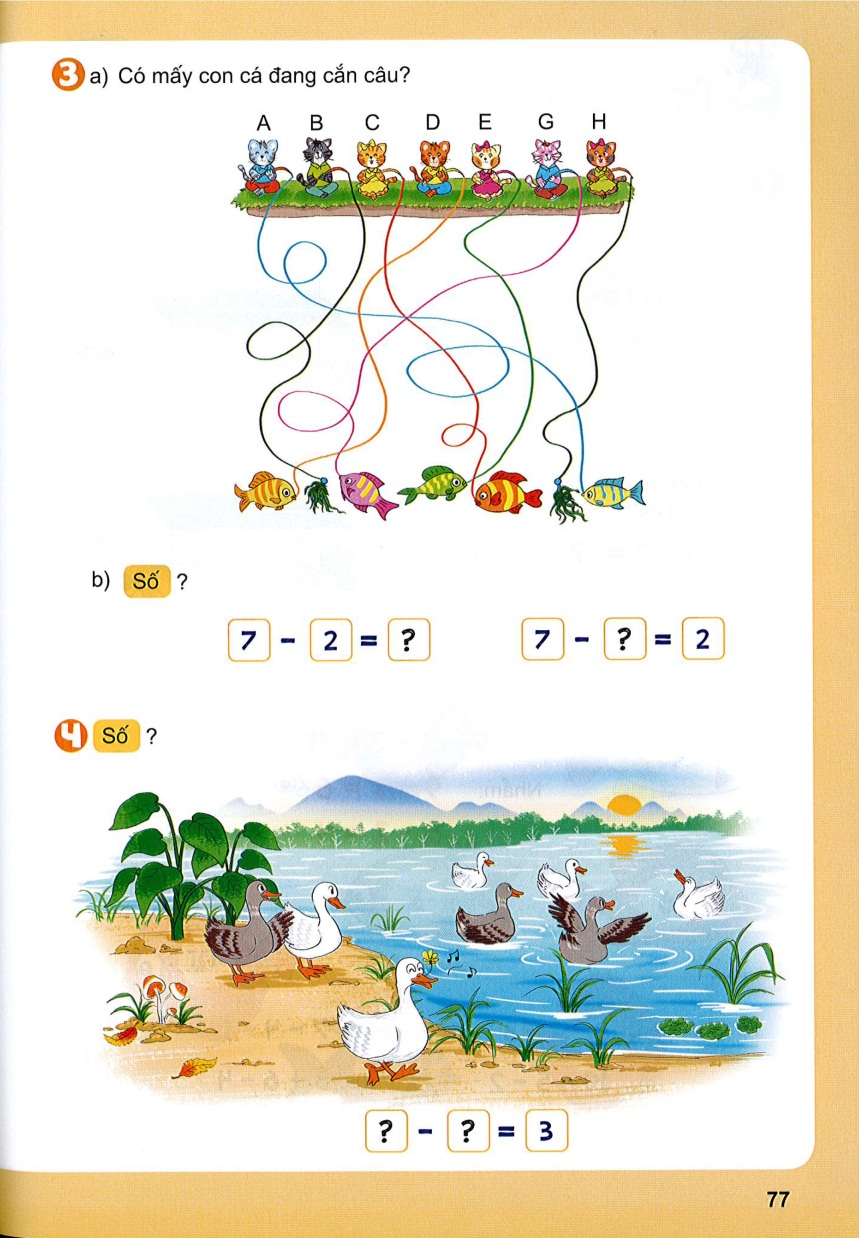 5
5
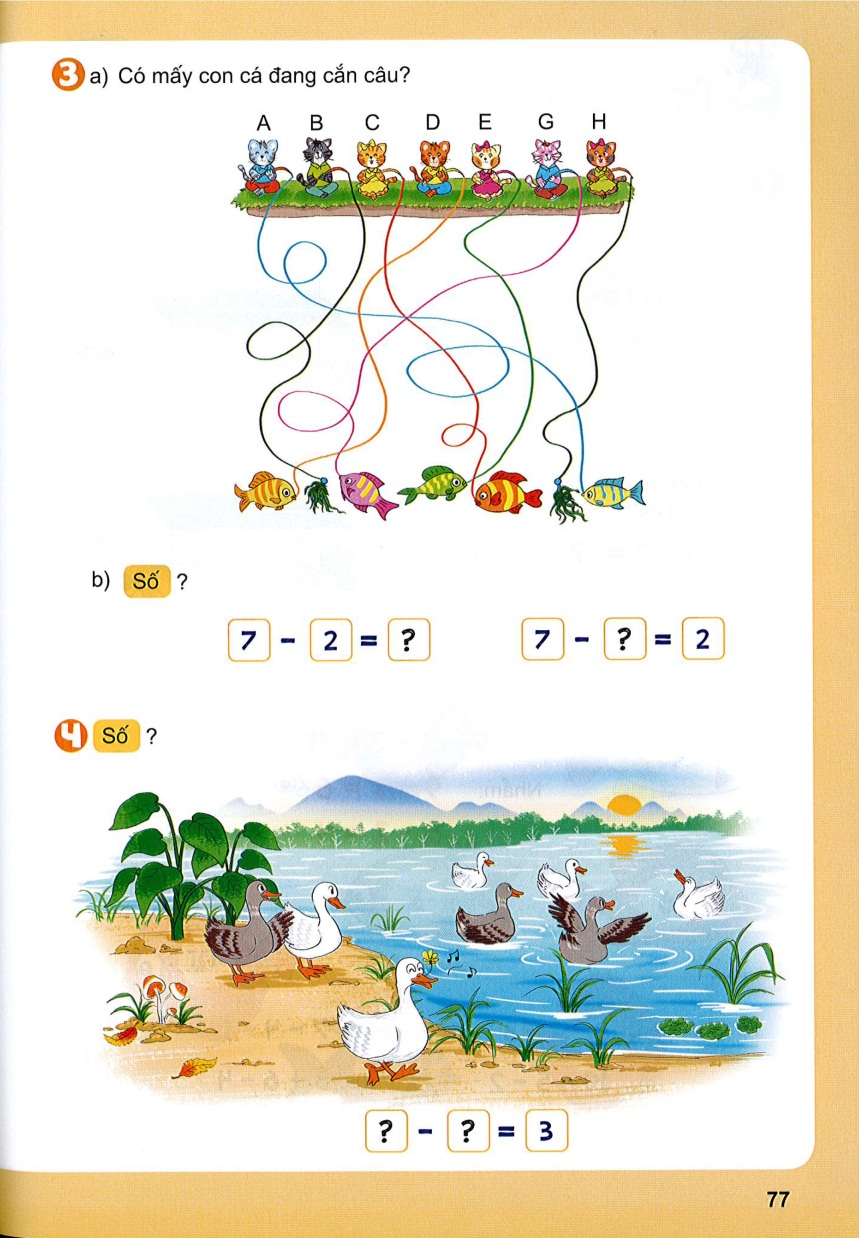 8
5
CHÀO TẠM BIỆT CÁC EM
BÀI 11: PHÉP TRỪ TRONG PHẠM VI 10
(TIẾT 6)
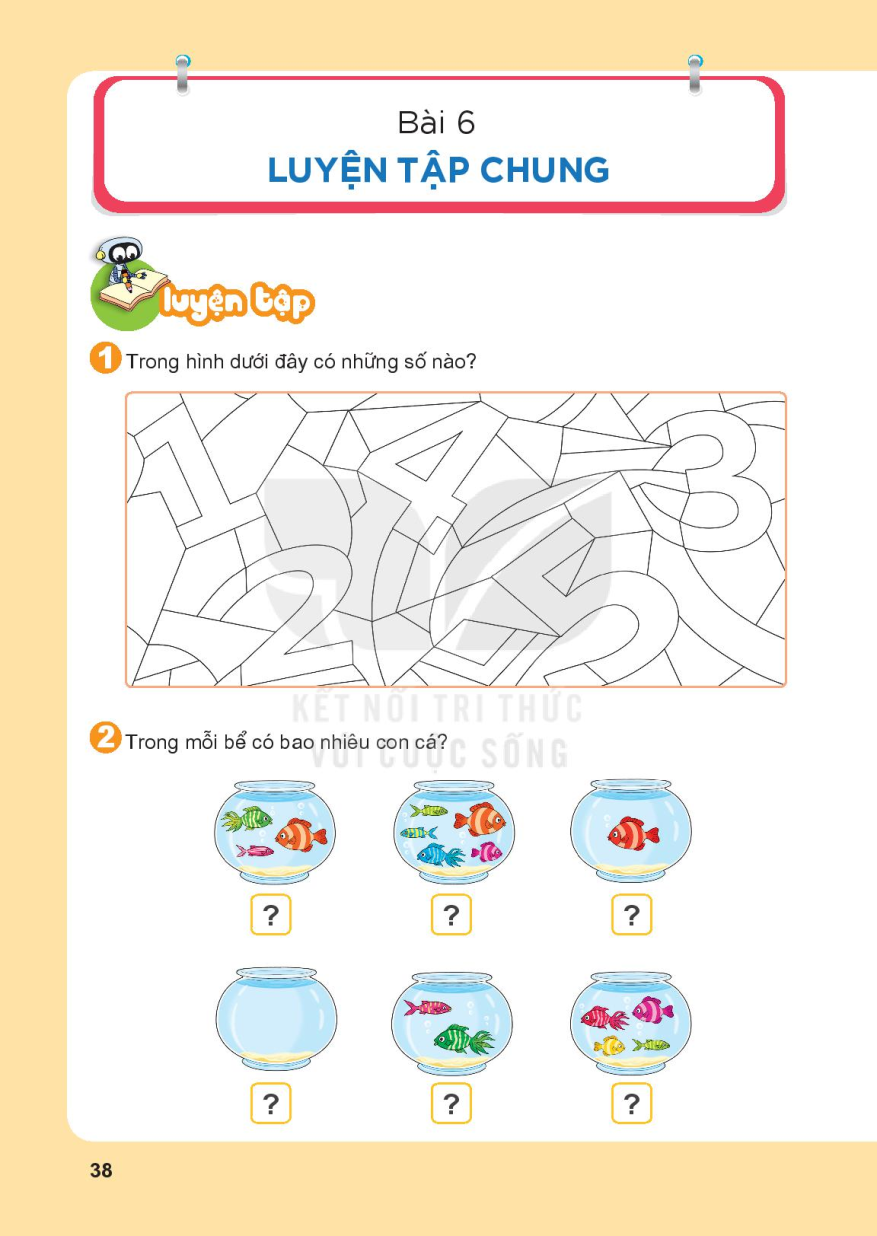 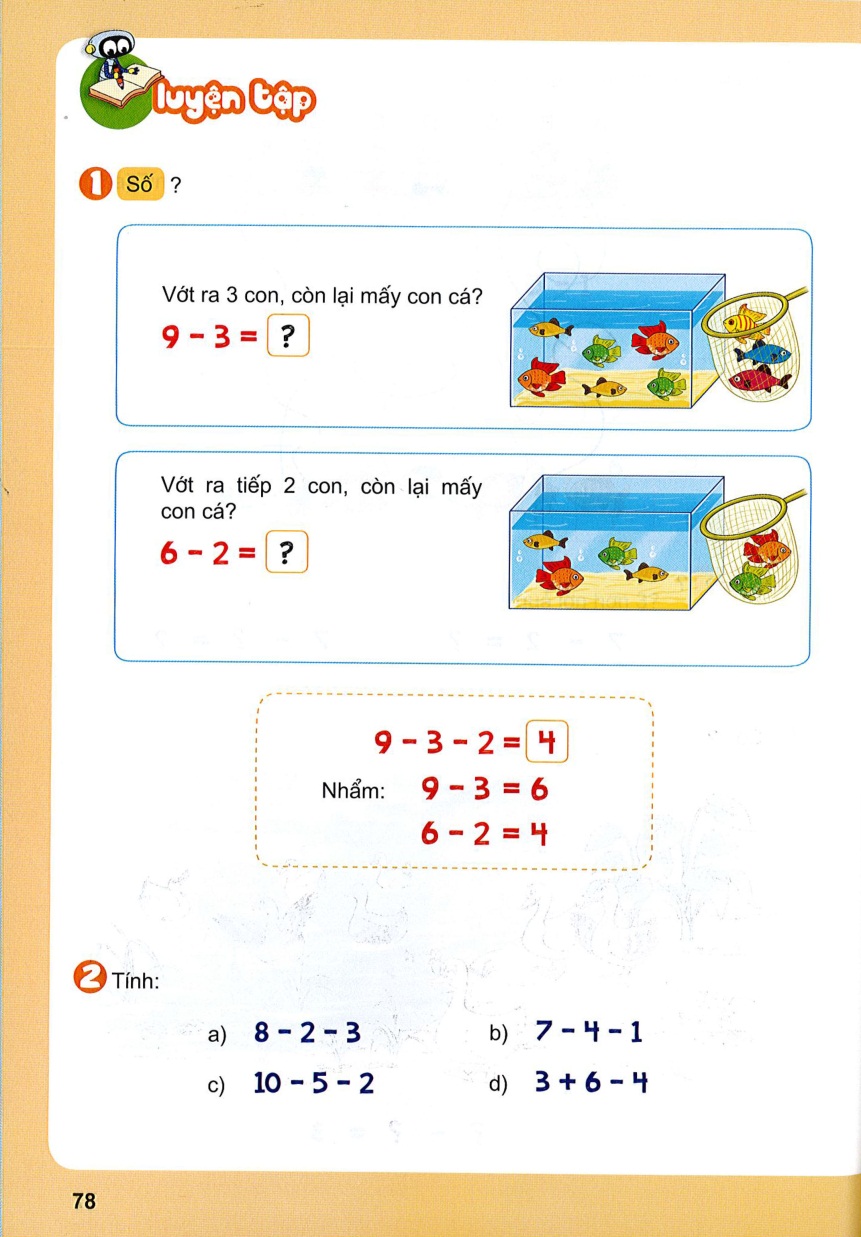 6
4
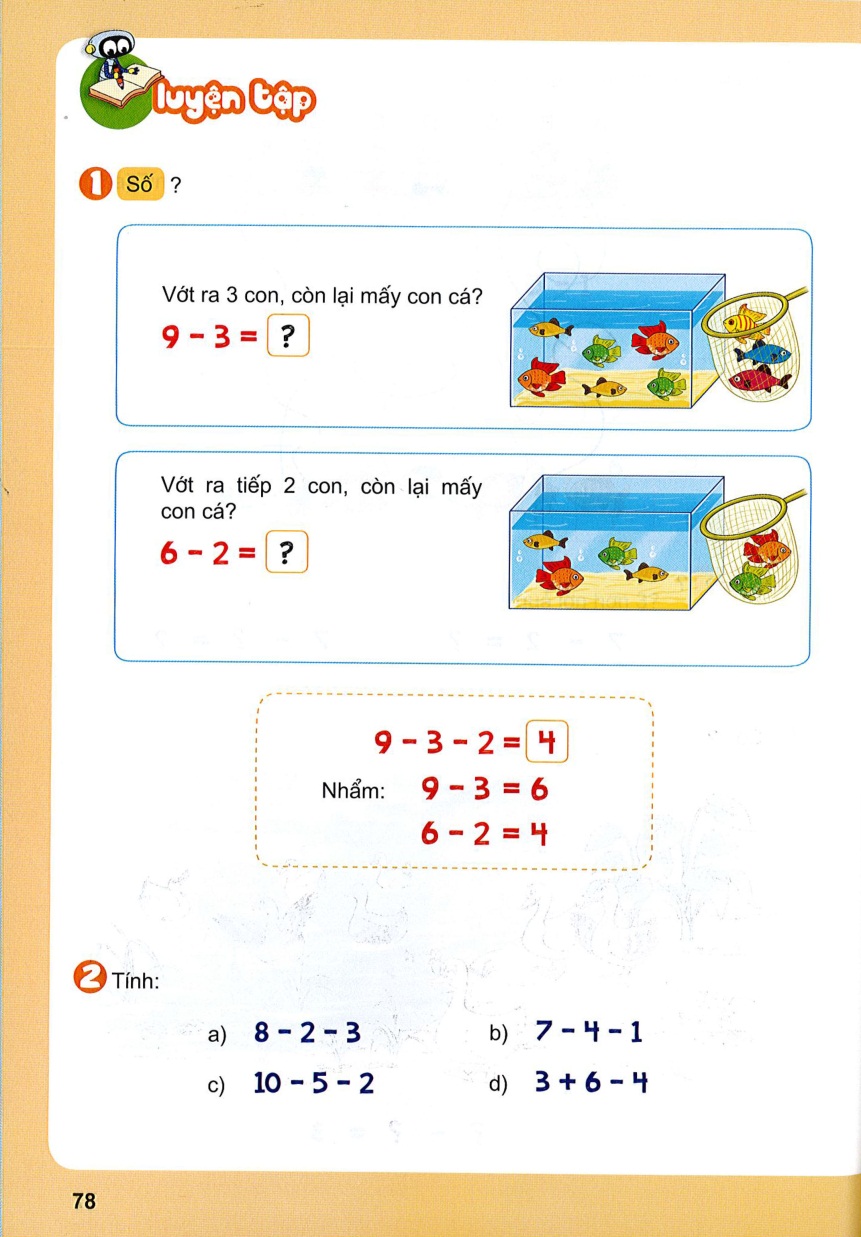 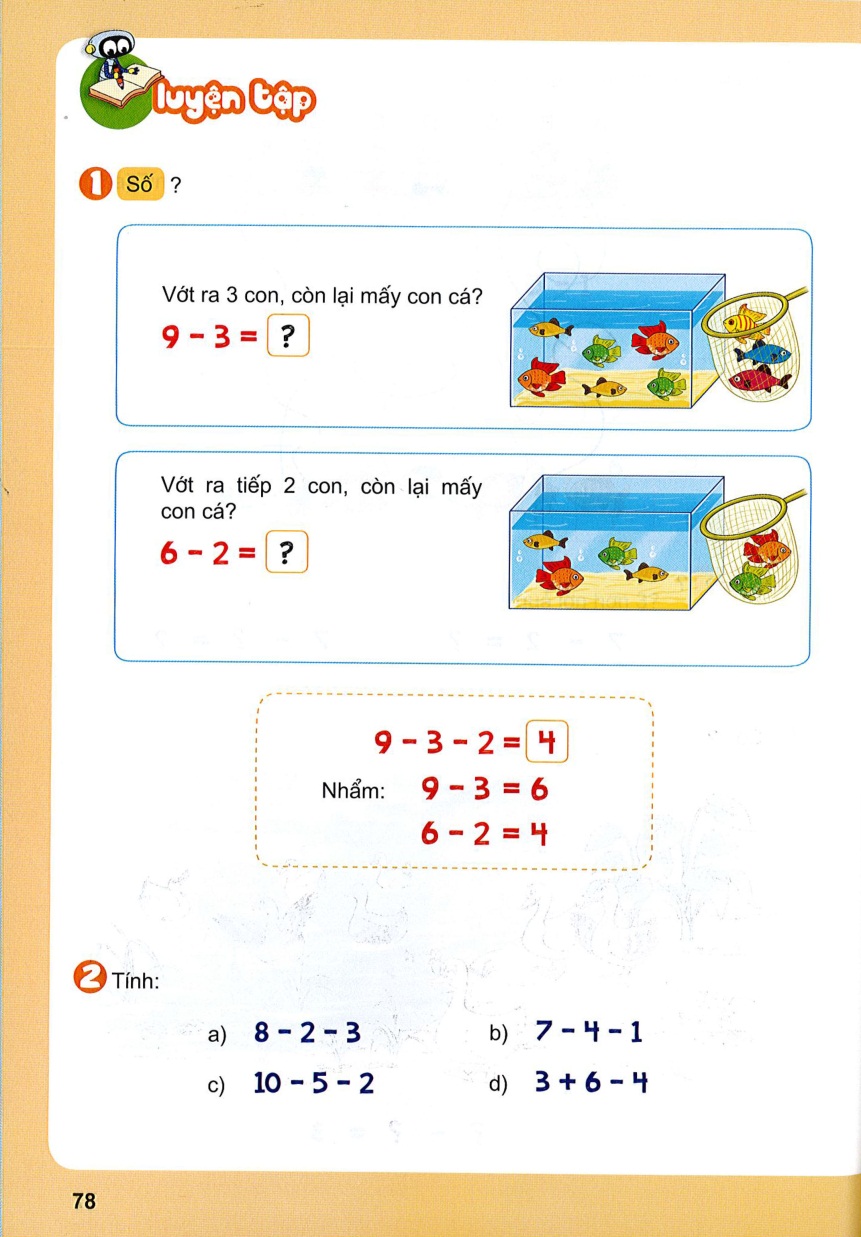 6
3
= 2
= 3
= 5
= 3
5
9
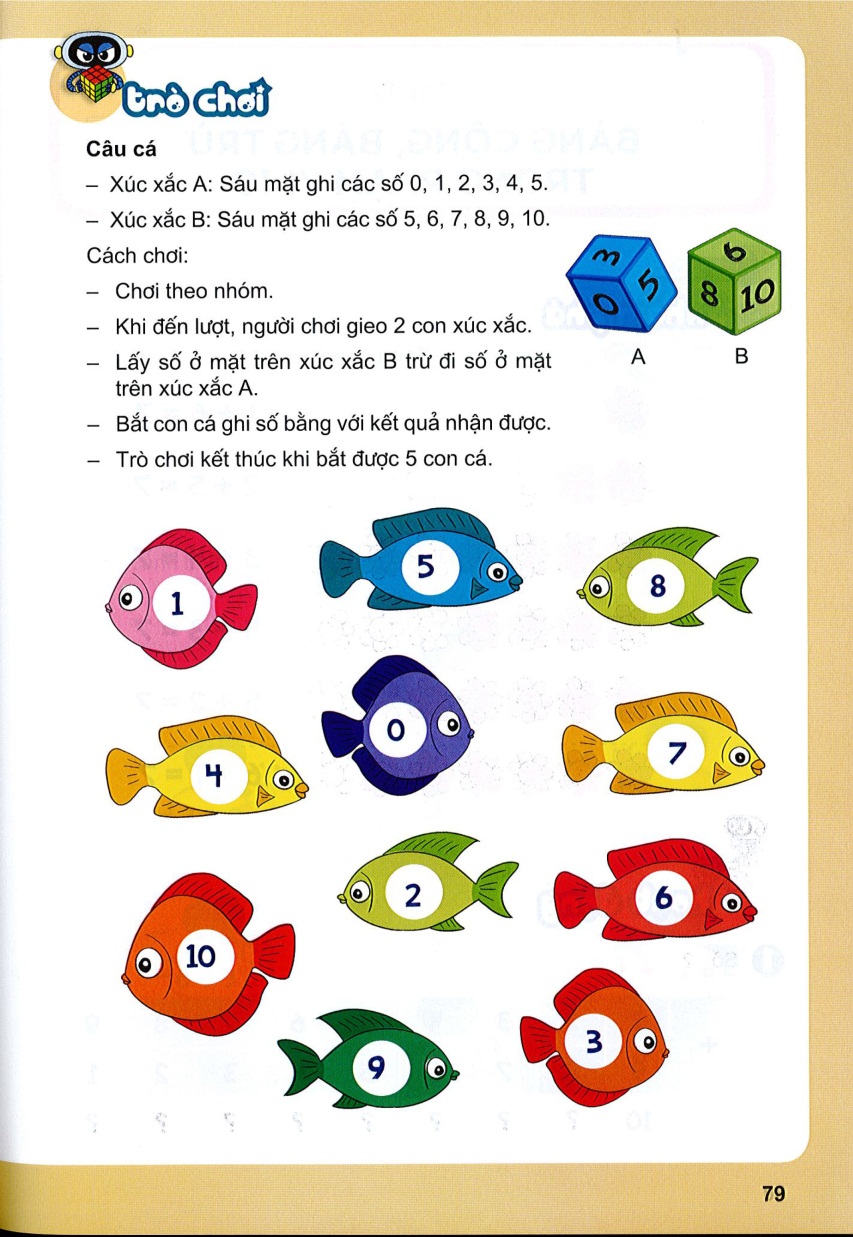 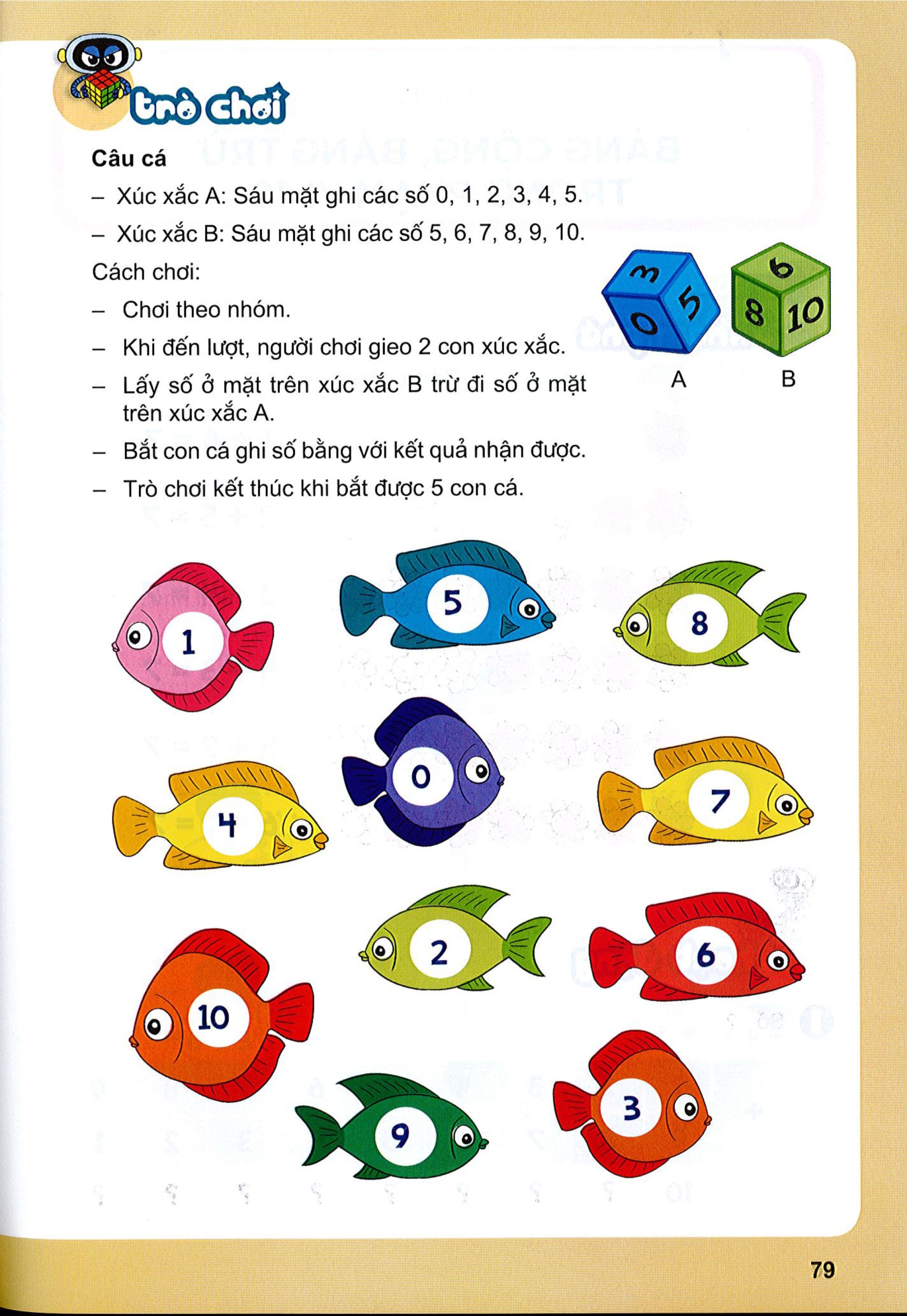 CHÀO TẠM BIỆT CÁC EM